CHÀO MỪNG CẢ LỚP ĐẾN VỚI BÀI HỌC MÔN TOÁN!
KHỞI ĐỘNG
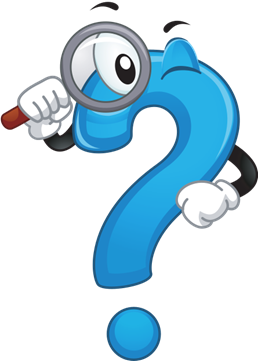 Trả lời câu hỏi
Nếu gửi đều đặn 5 triệu đồng mỗi tháng vào một tài khoản tích luỹ có lãi suất 6% một năm, thì giá trị tài khoản của bạn sẽ là bao nhiêu vào cuối năm thứ 5? 
Nếu vay 1 tỉ đồng để mua nhà với lãi suất 9% một năm, thì số tiền bạn phải trả hằng tháng là bao nhiêu để có thể trả hết khoản vay này trong 10 năm?
HOẠT ĐỘNG THỰC HÀNH TRẢI NGHIỆM
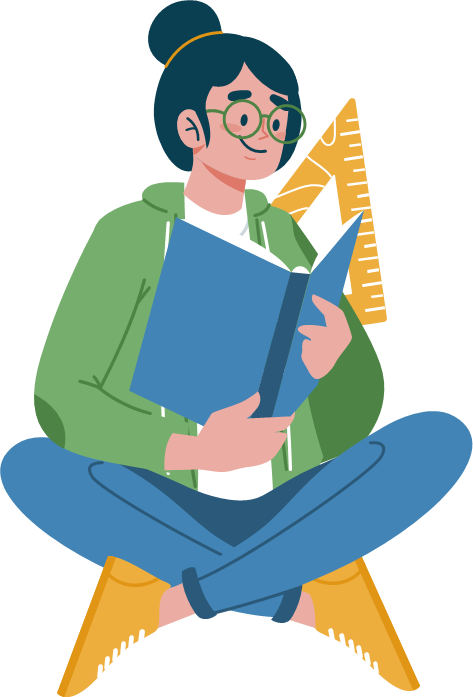 MỘT VÀI ÁP DỤNG CỦA TOÁN HỌC TRONG TÀI CHÍNH
1. Số tiền của một niên kim
Khái niệm niên kim: 
Niên kim là một khoản tiền được trả bằng các khoản thanh toán đều đặn. 
Niên kim có thể được thực hiện thanh toán sau những khoảng thời gian đều đặn (hằng năm, hằng quý, hằng tháng,..); thường được thực hiện vào cuối khoảng thời gian thanh toán. 
Số tiền của một niên kim là tổng của tất cả các khoản thanh toán riêng lẻ từ thời điểm thanh toán đầu tiên cho đến khi thanh toán cuối cùng được thực hiện, cùng với tất cả tiền lãi.
HĐ 1:
Số tiền của một niên kim
Bác Lan gửi đều dặn 10 triệu đồng vào ngày đầu mỗi tháng trong vòng 5 năm vào một tài khoản tích lũy hưởng lãi suất 6% mỗi năm, theo hình thức lãi kép hằng tháng.
a) Tính số tiền có trong tài khoản vào cuối kì thứ nhất, cuối kì thứ hai.
b) Tính số tiền có trong tài khoản vào cuối kì thứ n.
c) Tính số tiền có trong tài khoản ngay sau lần thanh toán cuối cùng.
Giải:
Giải:
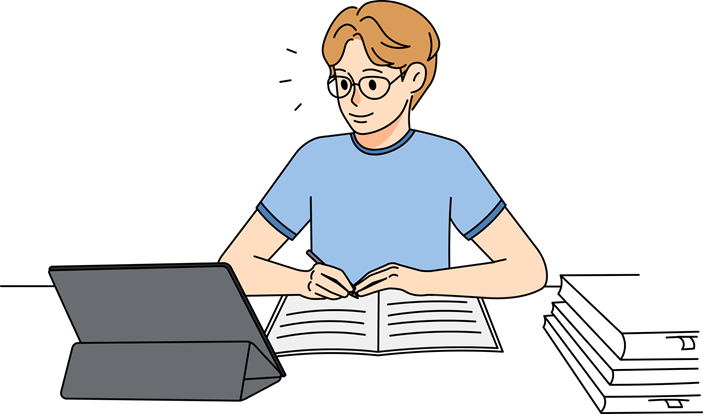 KẾT LUẬN
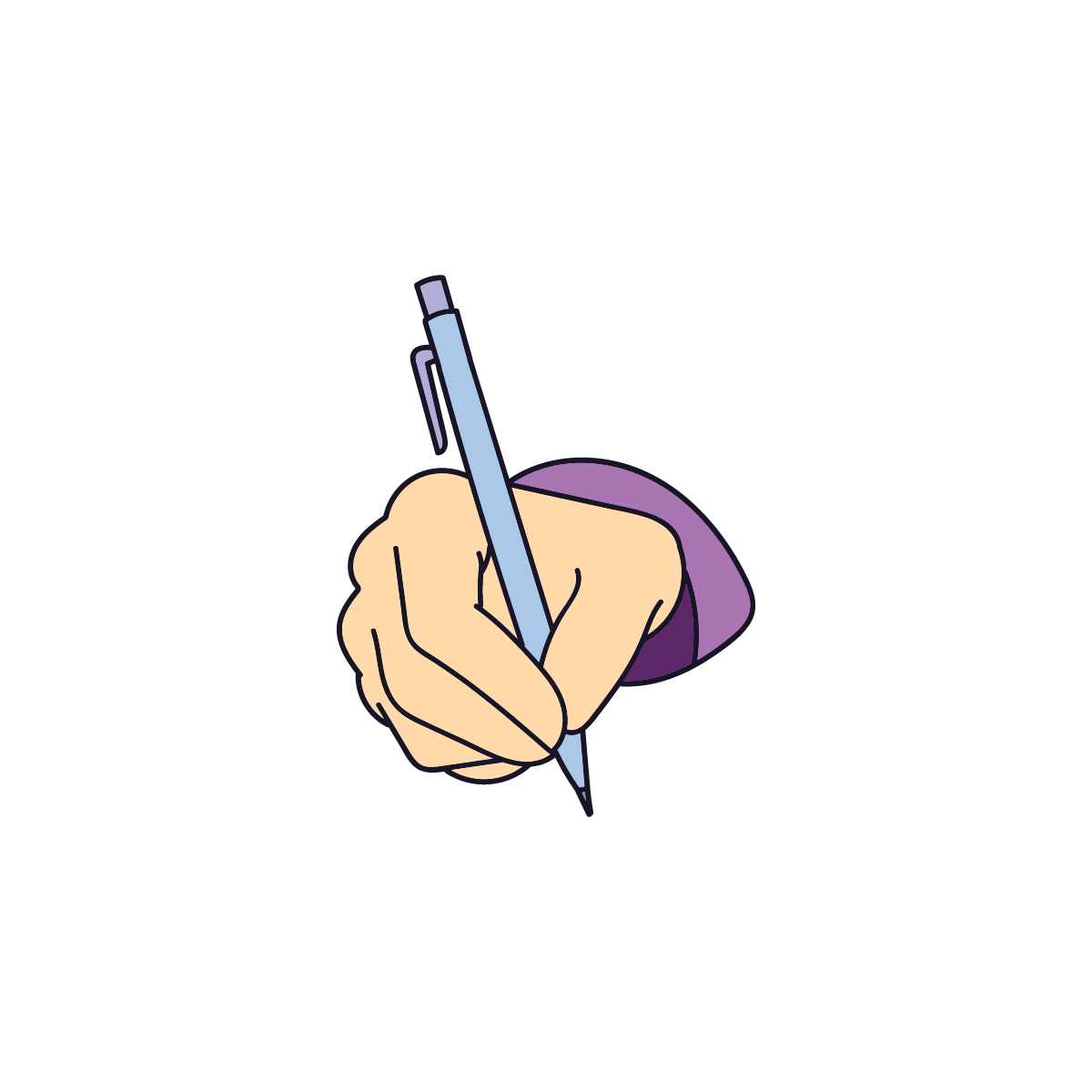 VẬN DỤNG 1
Anh Bình cần đầu tư bao nhiêu tiền hằng tháng với lãi suất 6% mỗi năm, theo hình thức tính lãi kép hằng tháng, để có 200 triệu đồng sau hai năm?
Giải:
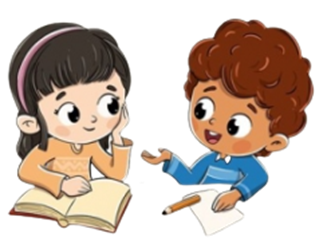 VẬN DỤNG 1
Anh Bình cần đầu tư bao nhiêu tiền hằng tháng với lãi suất 6% mỗi năm, theo hình thức tính lãi kép hằng tháng, để có 200 triệu đồng sau hai năm?
Giải:
(triệu đồng)
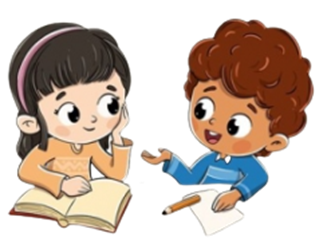 2. Giá trị hiện tại của một niên kim
HĐ 2:
Nhận biết giá trị hiện tại của một số tiền
Giả sử một người gửi tiết kiệm với lãi suất không đổi 6% một năm, theo hình thức tính lãi kép hằng quý.
a) Tính lãi suất i trong mỗi quý và số khoảng thời gian tính lãi trong vòng 5 năm.
b) Giả sử sau 5 năm người đó nhận được số tiền 100 triệu đồng cả vỗn lẫn lãi. Tính giá trị hiện tại của số tiền 100 triệu đồng đó.
Giải:
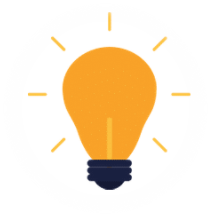 KẾT LUẬN
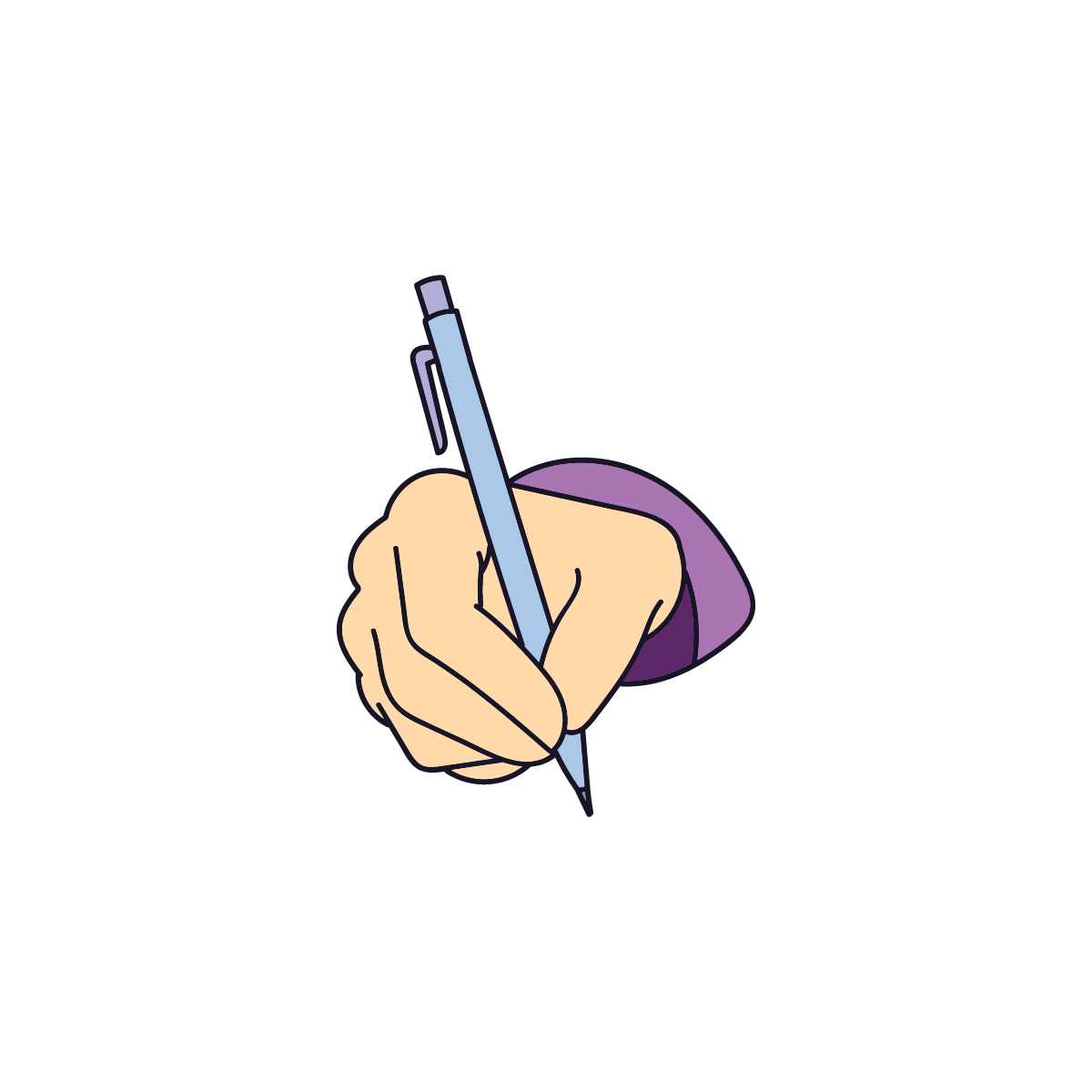 VẬN DỤNG 2
Một người trúng xổ số giải đặc biệt với trị giá 5 tỉ đồng và số tiền trúng thưởng sẽ được trả dần hằng năm, mỗi năm 500 triệu đồng trong vòng 10 năm. Giá trị hiện tại của giải đặc biệt này là bao nhiêu? Giả sử người đó có thể tìm được hình thức đầu tư với lãi suất 8% mỗi năm, tính lãi kép hằng năm.
Giải:
3. Mua trả góp
Khái niệm:
    Trả góp là phương thức cho vay tiền mà các kì trả nợ gốc và lãi trùng nhau. Số tiền trả nợ của mỗi kì là bằng nhau theo thỏa thuận và số lãi được tính dựa trên số dư nợ gốc và thời hạn thực tế của hạn trả nợ. Trả góp còn áp dụng trong việc cho vay tiêu dùng, mua tài sản giá trị lớn như nhà đất, ô tô,…
HĐ 3:
Anh Hưng muốn mua một chiếc xe ô tô theo hình thức trả góp để chạy xe dịch vụ. Anh ấy có thể trả dần 10 triệu đồng mỗi tháng nhưng không có tiền trả trước. Nếu anh Hưng có thể thực hiện các khoản thanh toán này trong vòng 5 năm và lãi suất 10% một năm, thì hiện tại anh ấy có thể mua được chiếc xe ô tô với mức giá nào?
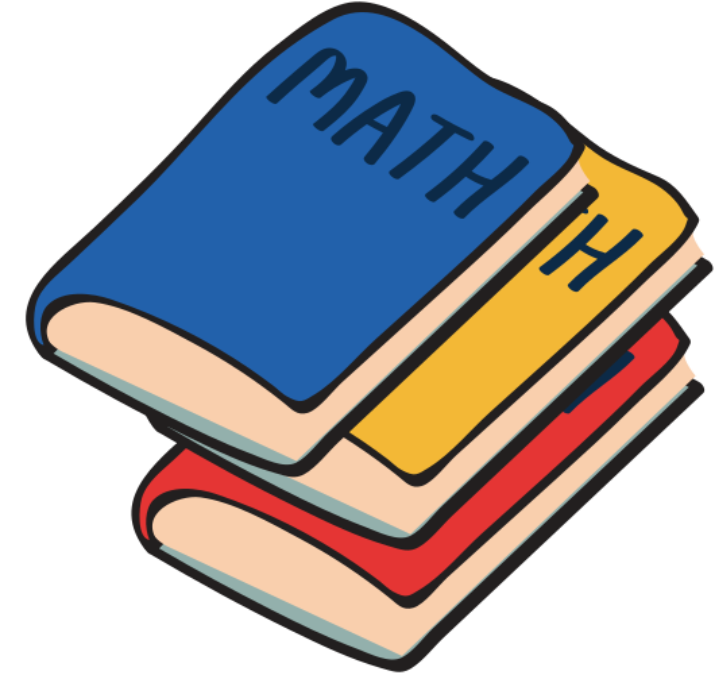 Giải:
KẾT LUẬN
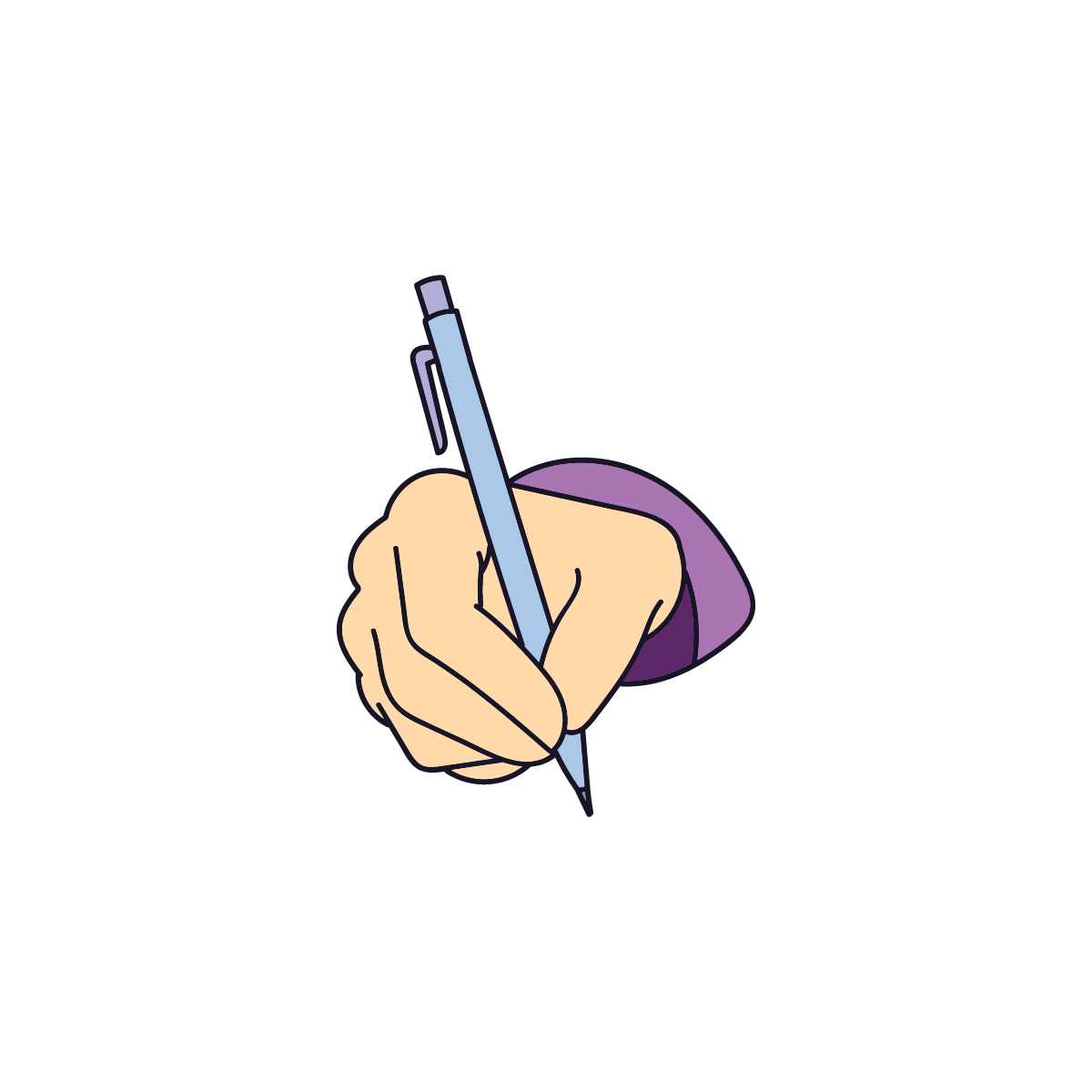 VẬN DỤNG 3
Một cặp vợ chồng trẻ vay ngân hàng 1 tỉ đồng với lãi suất 9% một năm để mua nhà. Họ dự định sẽ trả góp hằng tháng trong vòng 10 năm để hoàn trả khoản vay này. Hỏi mỗi tháng họ sẽ phải trả cho ngân hàng bao nhiêu tiền?
Giải:
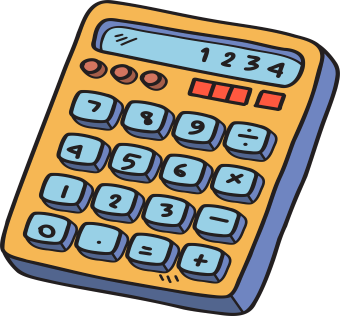 LUYỆN TẬP
BÀI TẬP 
TRẮC NGHIỆM
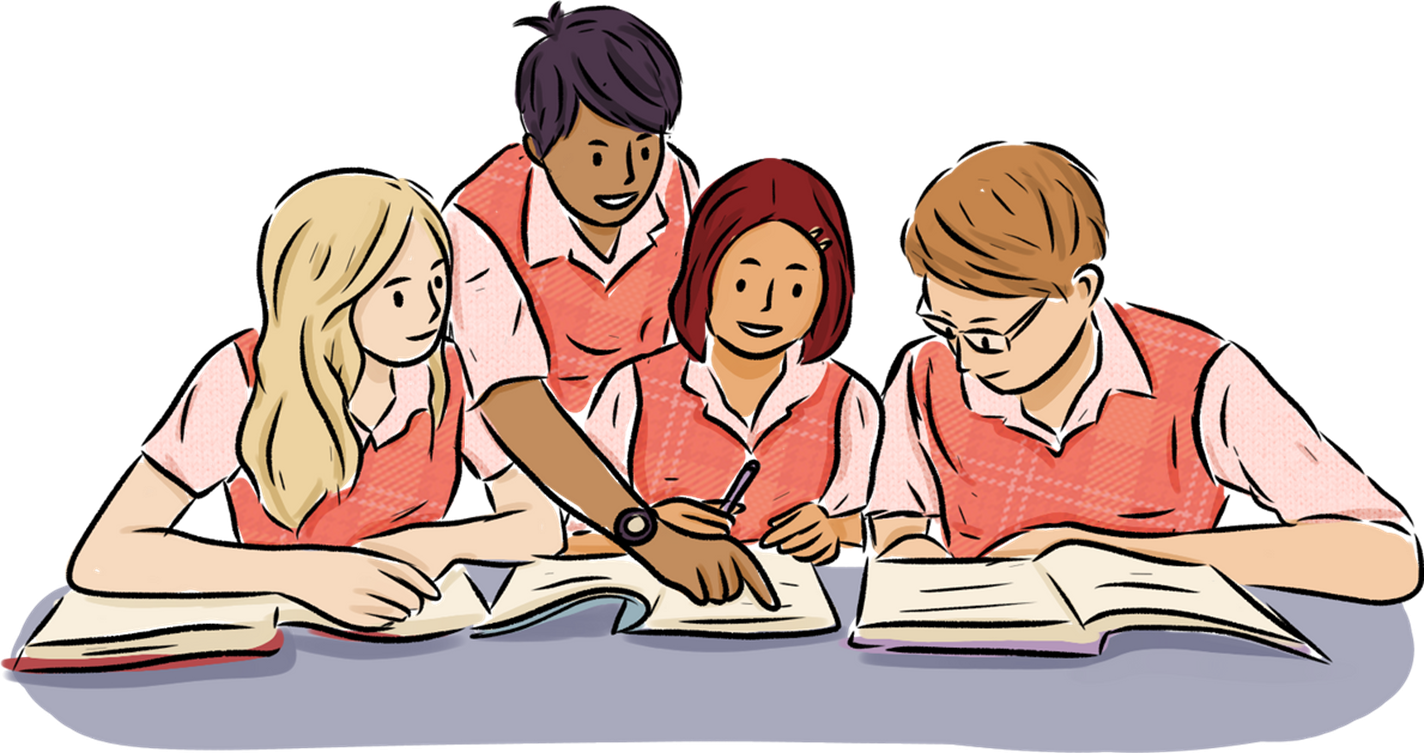 Câu 1. Chọn đáp án đúng trong các đáp án sau?
A. Niên kim là một khoản tiền được trả bằng các khoản thanh toán trong một thời gian nhất định.
B. Giá trị hiện tại của một niên kim là giá trị không thay đổi của nó qua các khoảng thời gian.
C. Trả góp là phương thức cho vay tiền mà các kì trả nợ gốc và lãi trùng nhau.
D. Không có đáp án đúng.
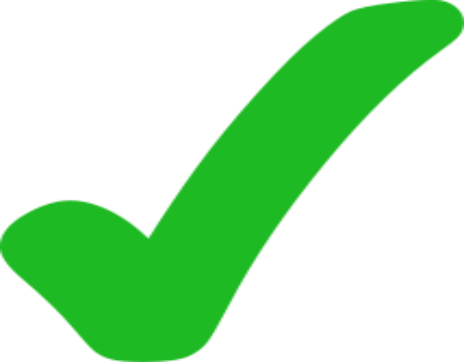 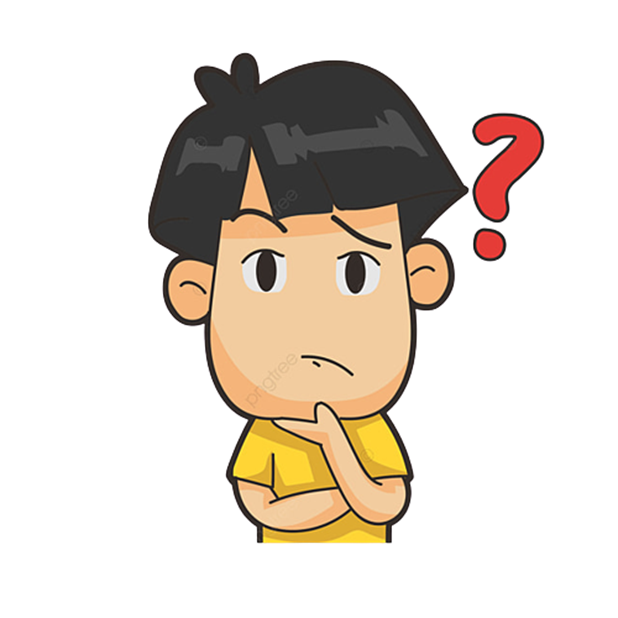 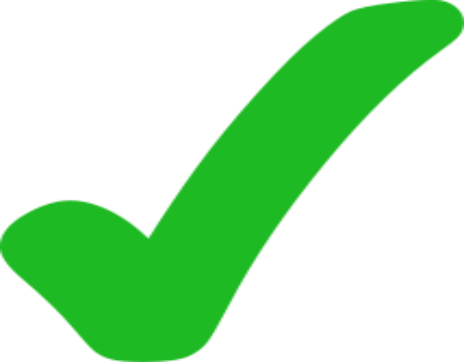 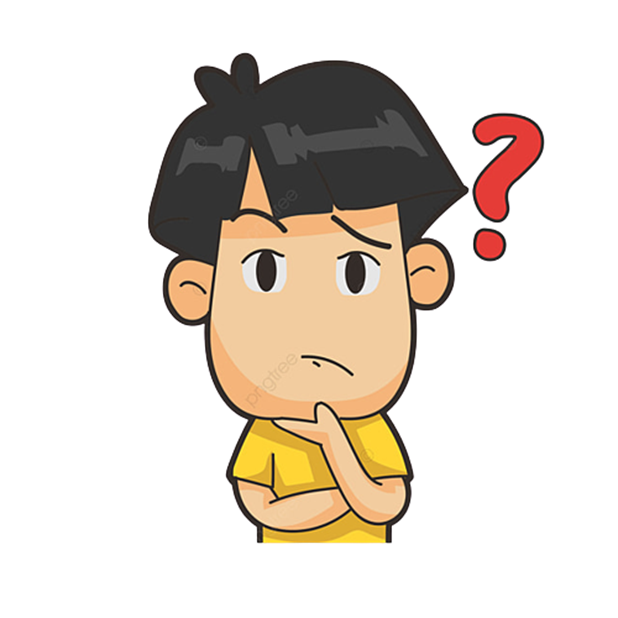 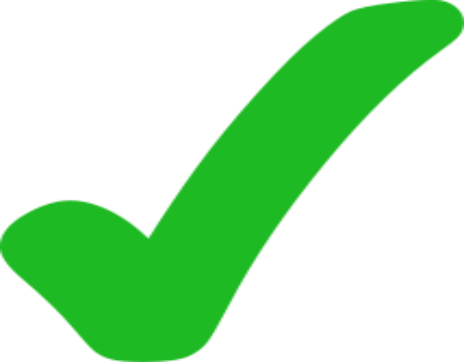 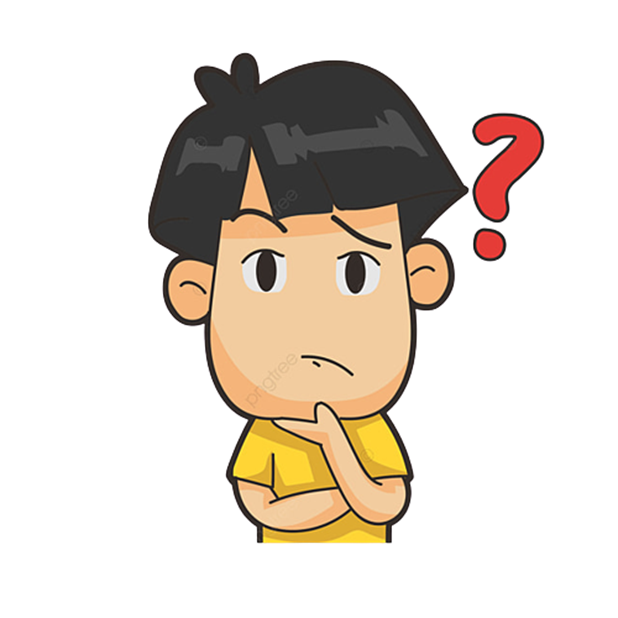 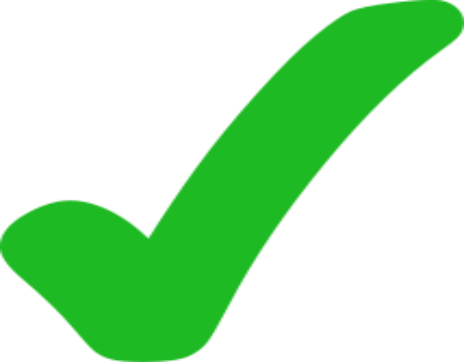 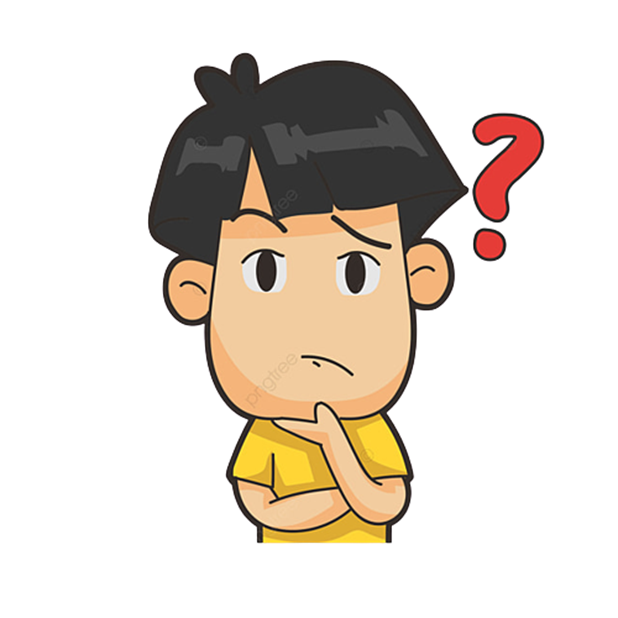 Câu 5. Bạn muốn mua một chiếc điện thoại trị giá 12 triệu đồng và cửa hàng điện thoại cho phép bạn mua trả góp trong 6 tháng với lãi suất 1,5% mỗi tháng. Hãy tính số tiền phải trả hàng tháng cho kỳ trả góp này?
	A. 2 triệu đồng 			B. 2,25 triệu đồng 
	C. 2,5 triệu đồng 		D. 2,75 triệu đồng
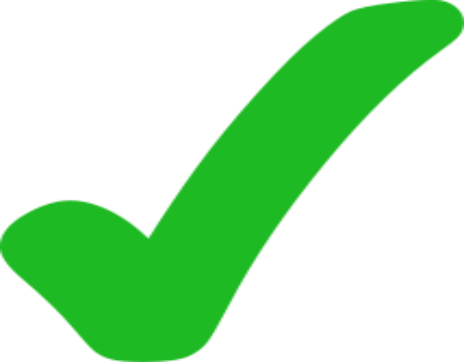 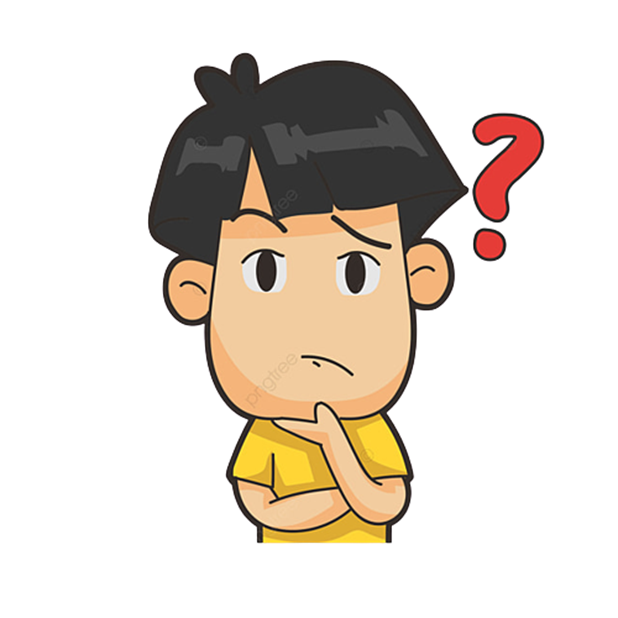 LUYỆN TẬP
Bài tập: Chị Ánh muốn có 500 triệu trong vòng hai năm, thì chị Ánh cần đầu tư bao nhiêu tiền hàng tháng với lãi suất 10% mỗi năm, theo hình thức lãi kép?
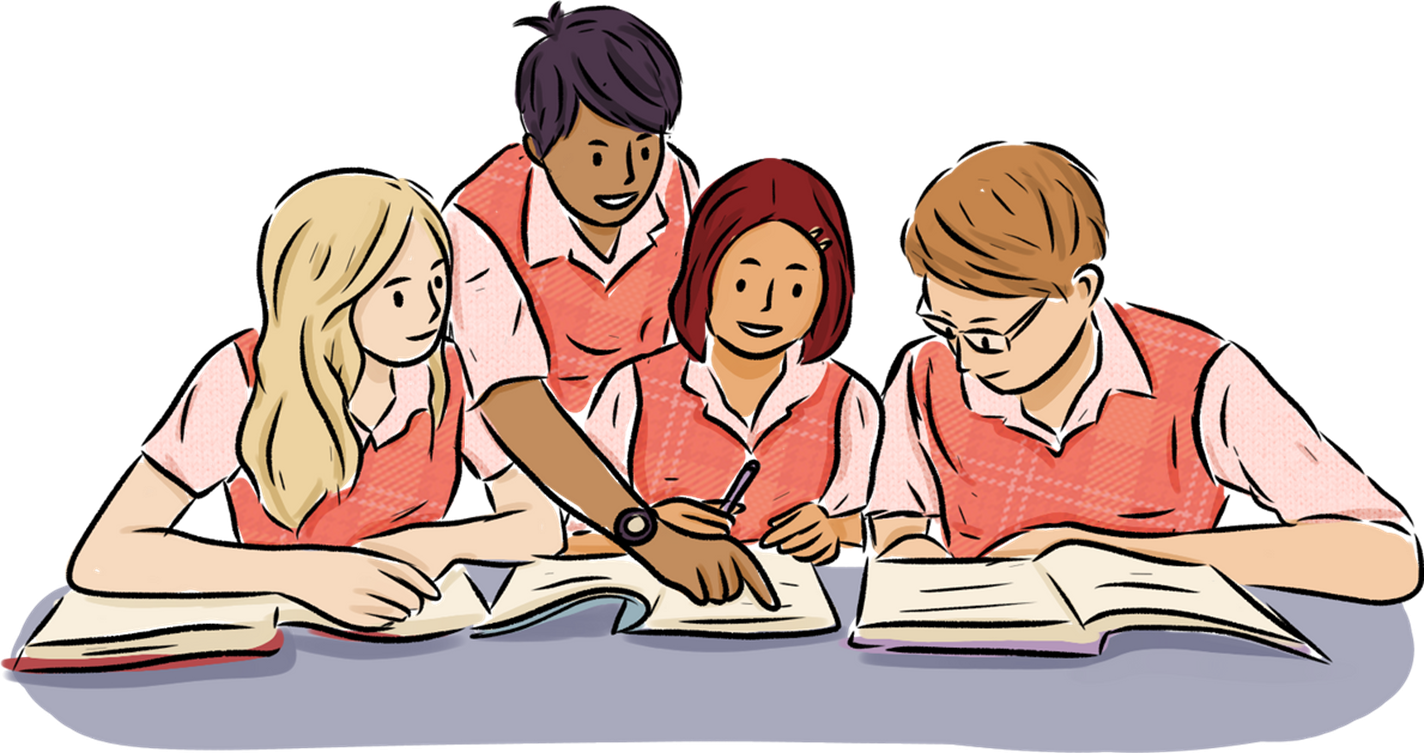 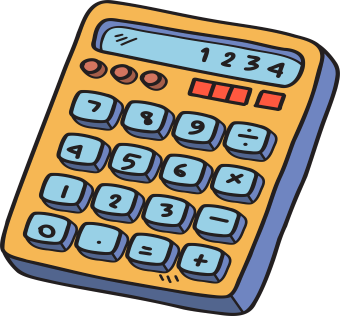 Giải:
VẬN DỤNG
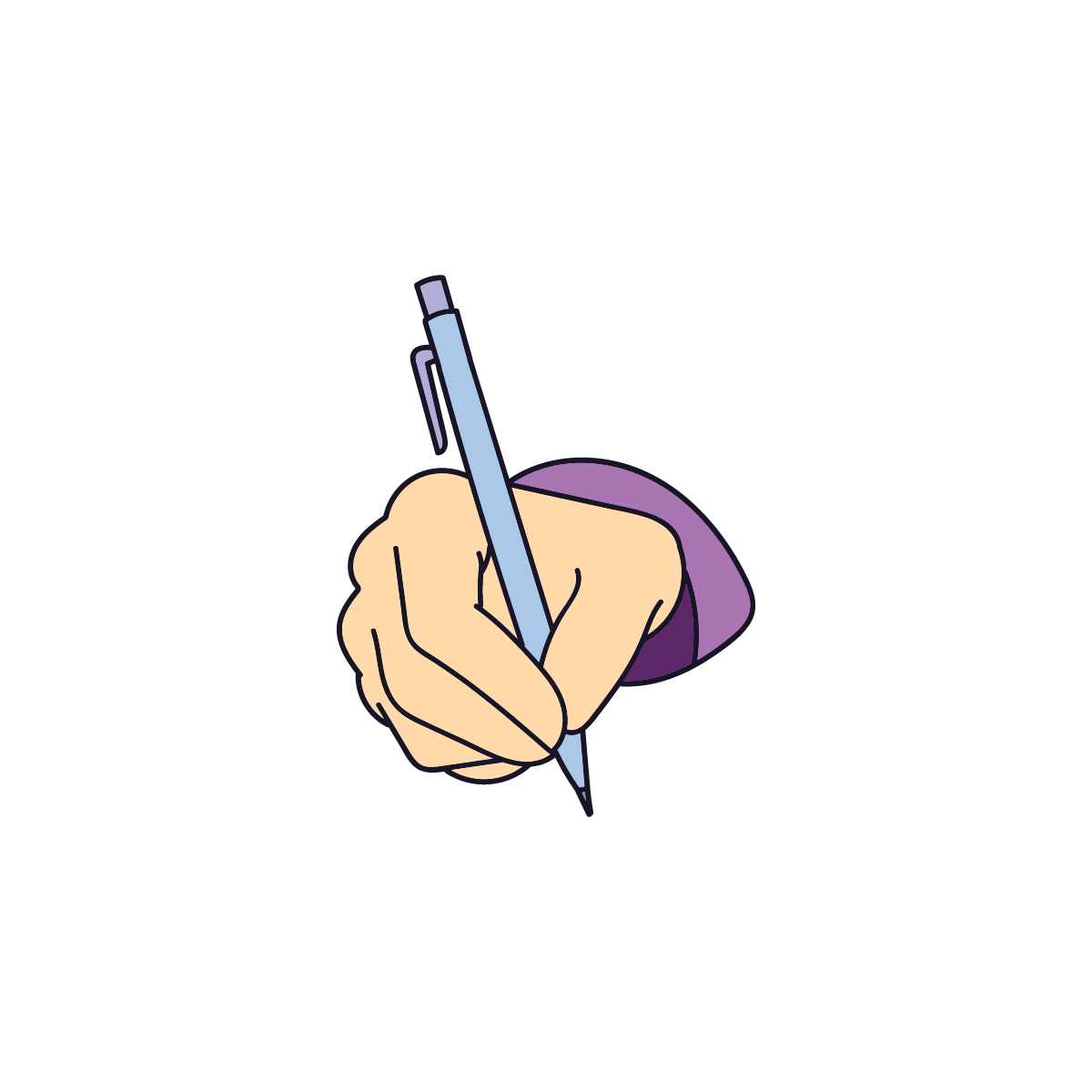 Bài 1. Một người trúng giải thưởng bất động sản trong một cuộc thi trị giá 100 tỉ đồng. Tuy nhiên, người này không muốn nhận số tiền toàn bộ một lần mà muốn nhận số tiền này theo hình thức trả dần trong vòng 20 năm. Hàng năm, người trúng giải sẽ nhận được một số tiền bằng nhau, và giá trị của mỗi khoản thanh toán này sẽ tăng dần mỗi năm theo tỷ lệ cố định.
Hãy tính giá trị hiện tại của toàn bộ giải thưởng nếu người trúng giải có thể đầu tư số tiền này với lãi suất 10% mỗi năm, tính lãi kép hàng năm.
Giải:
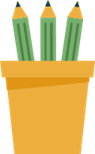 Bài 2. Một sinh viên đang muốn mua một chiếc laptop mới trị giá 20 triệu đồng. Tuy nhiên, anh ta không có đủ tiền mặt để mua hàng một lần nên quyết định mua trả góp trong vòng 12 tháng. Cửa hàng điện tử cung cấp hình thức trả góp với lãi suất 1% mỗi tháng. Hỏi mỗi tháng, sinh viên này sẽ phải trả cho cửa hàng bao nhiêu tiền?
Giải:
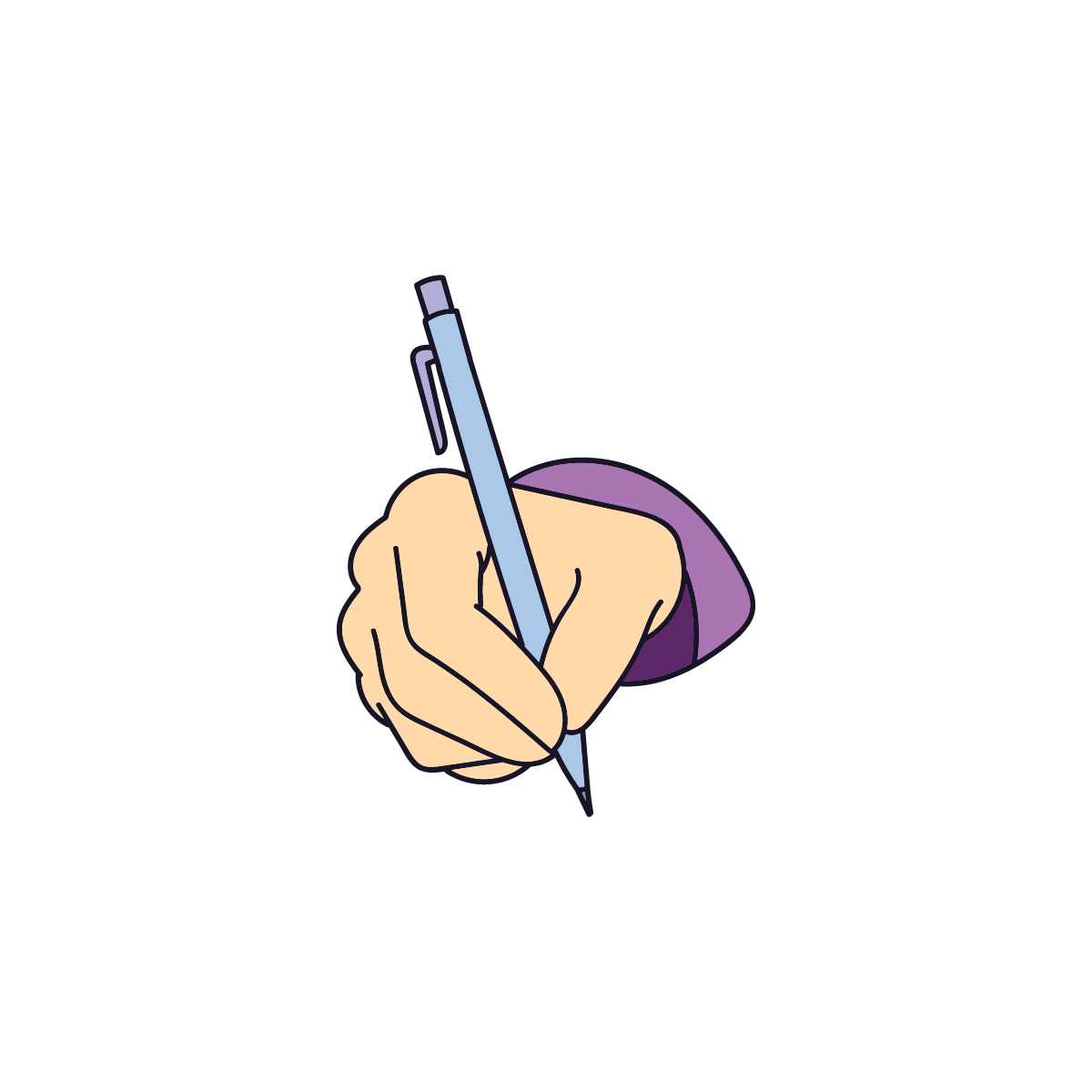 HƯỚNG DẪN VỀ NHÀ
01
02
03
Chuẩn bị bài sau:
Lực căng mặt ngoài của nước
Ôn tập kiến thức đã học trong bài
Hoàn thành bài tập trong SBT
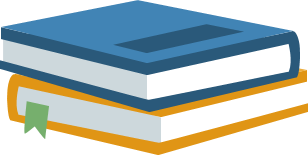 CẢM ƠN CÁC EM ĐÃ THAM GIA TIẾT THỰC HÀNH!